Тренажер – раскраска«Бычок»
Склонение имен существительных
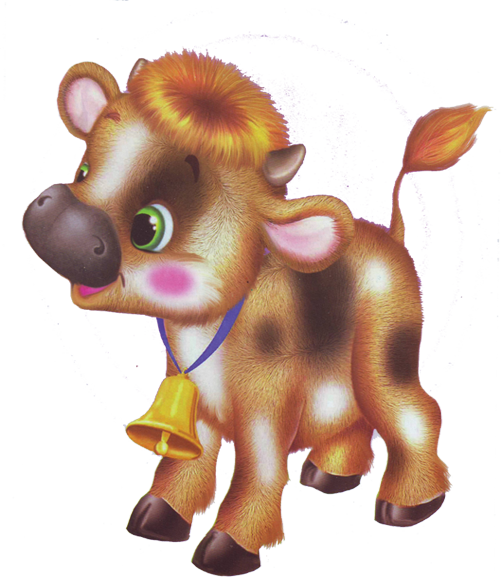 Автор:
учитель начальных классов 
МБОУ СОШ с.Воскресенское
Чугунова Ю.Е.
Дорогой друг!
Помоги художнику раскрасить картинку. Для этого определи склонение имени существительного  и выбери один из ответов. Если ты определишь верно, то перейдешь к следующему заданию.
Желаю удачи!
картина
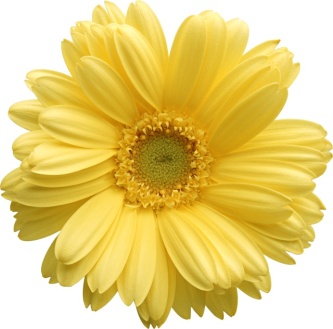 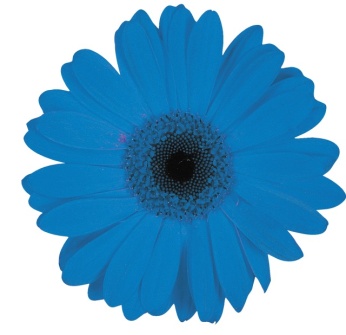 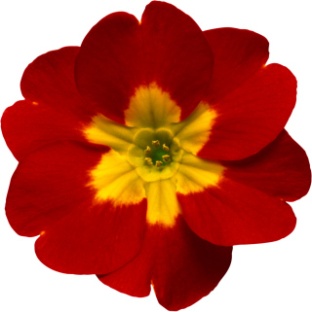 1 скл.
2 скл.
3 скл.
ночь
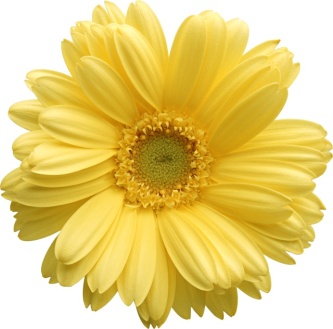 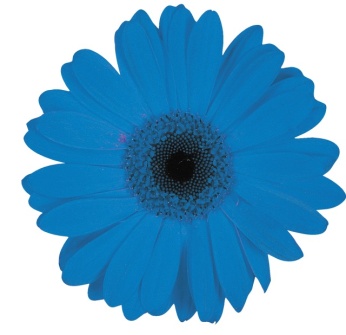 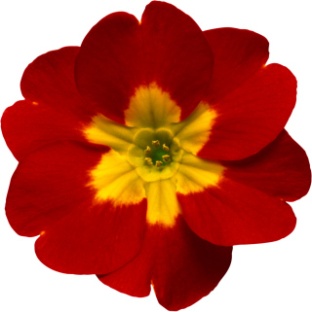 1 скл.
2 скл.
3 скл.
солнце
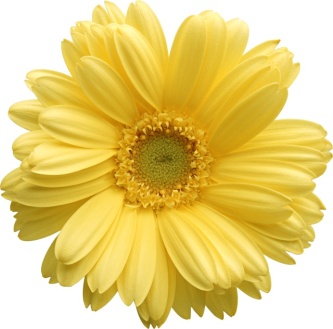 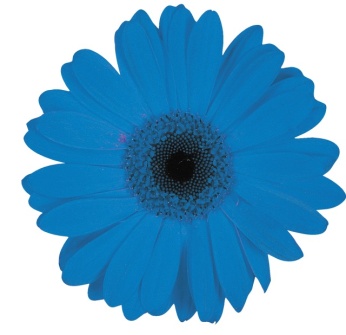 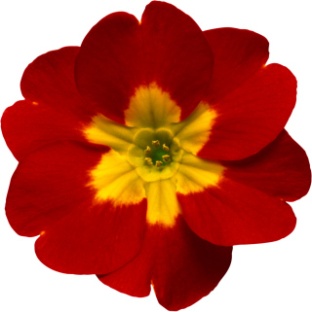 1 скл.
2 скл.
3 скл.
степь
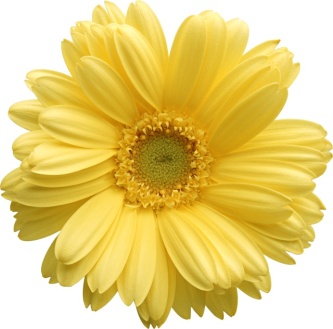 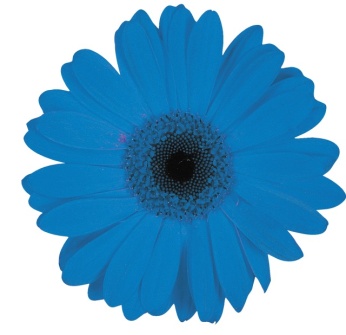 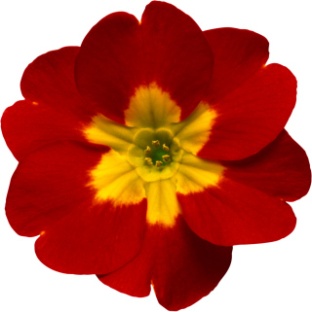 1 скл.
2 скл.
3 скл.
мужчина
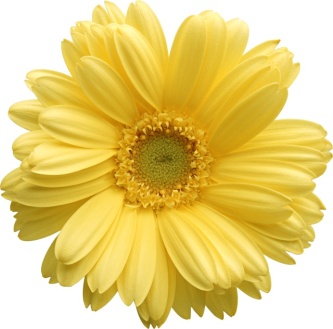 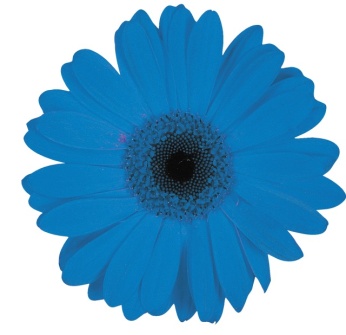 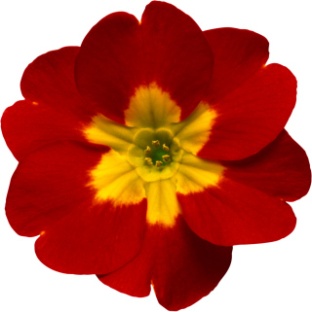 1 скл.
2 скл.
3 скл.
попугай
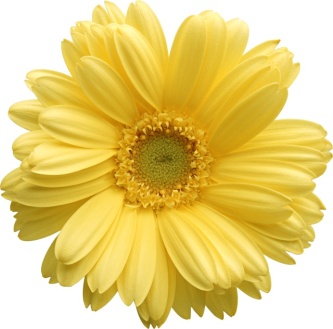 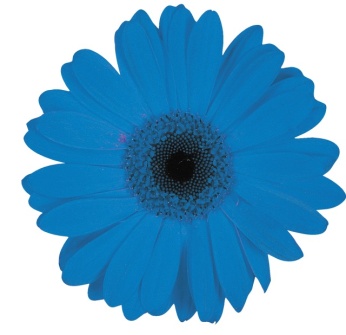 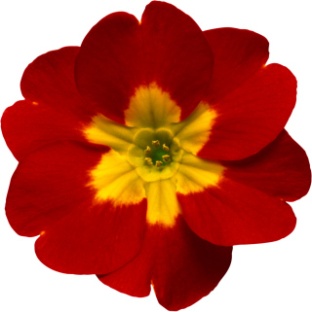 1 скл.
2 скл.
3 скл.
окно
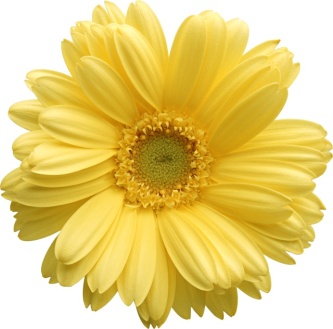 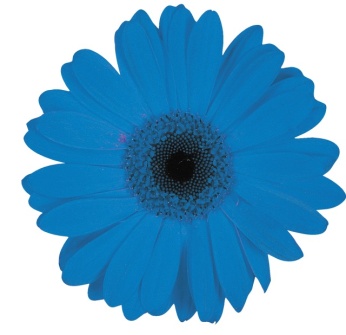 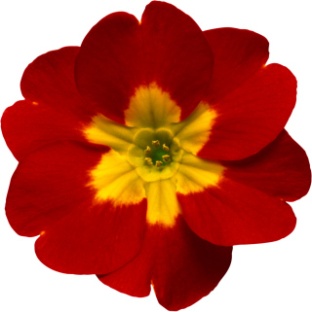 1 скл.
2 скл.
3 скл.
Ирина
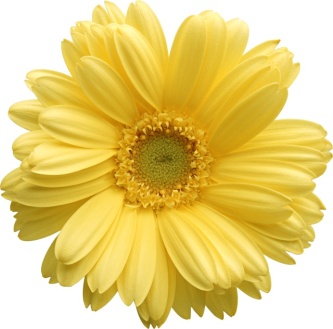 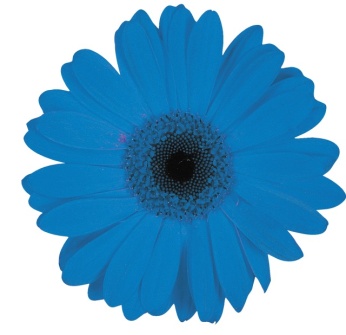 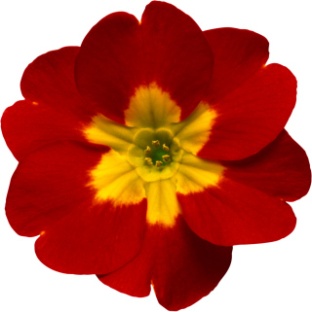 1 скл.
2 скл.
3 скл.
лошадь
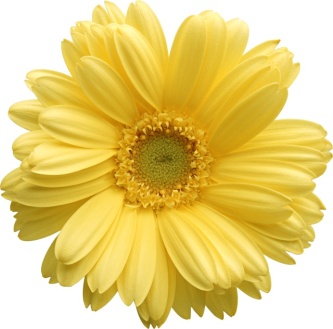 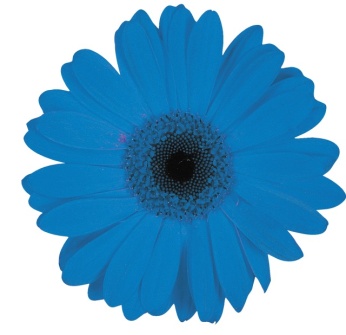 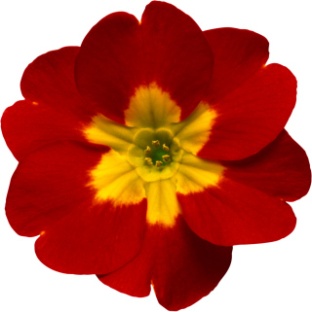 1 скл.
2 скл.
3 скл.
брат
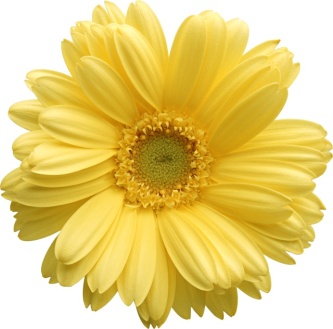 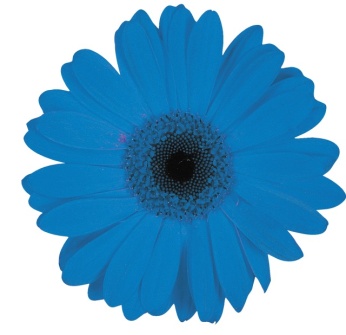 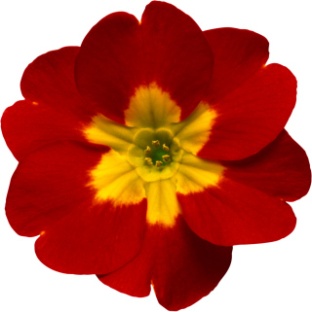 1 скл.
2 скл.
3 скл.
Николай
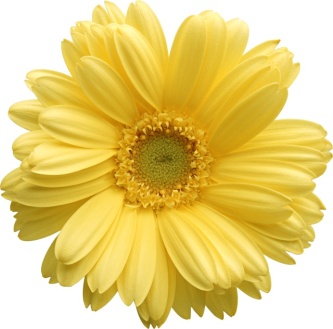 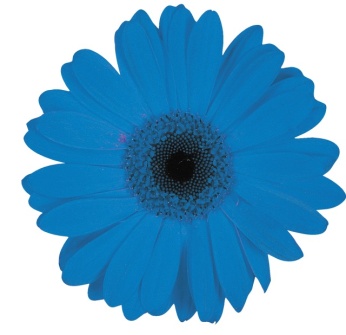 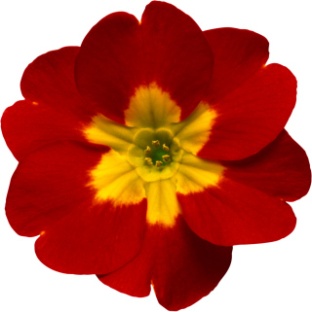 1 скл.
2 скл.
3 скл.
девочка
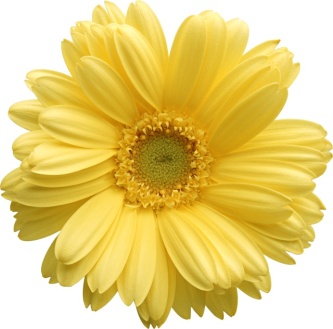 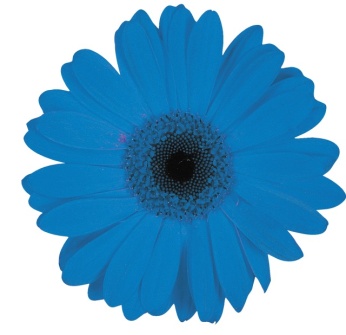 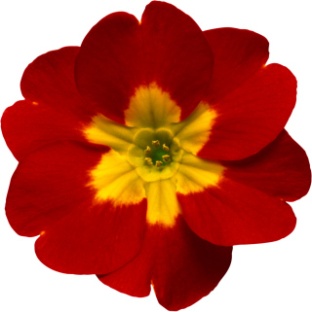 1 скл.
2 скл.
3 скл.
торт
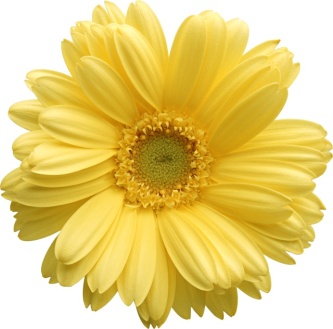 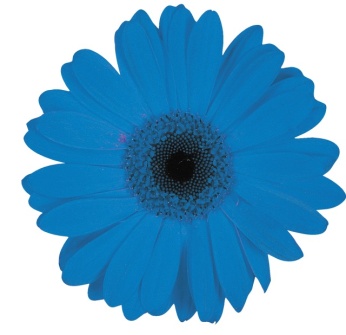 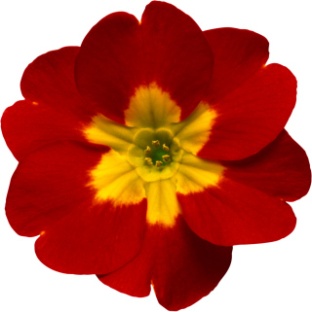 1 скл.
2 скл.
3 скл.
рожь
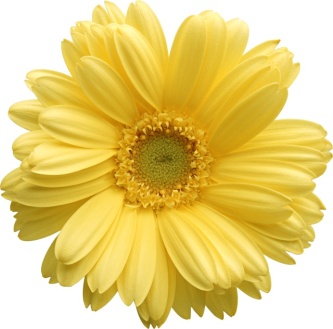 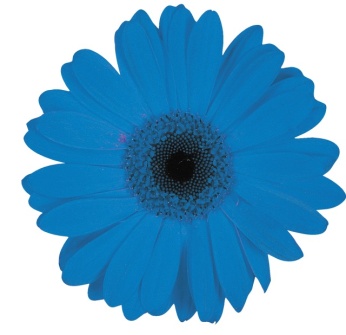 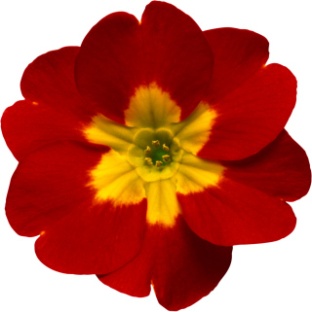 1 скл.
2 скл.
3 скл.
голубь
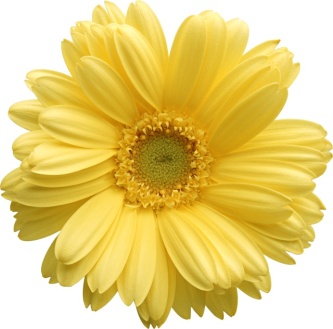 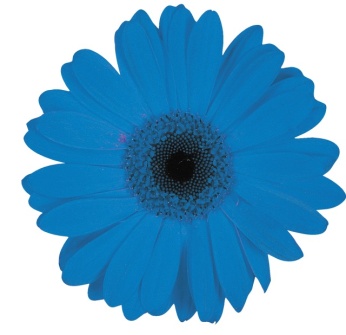 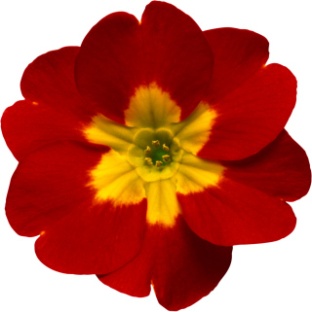 1 скл.
2 скл.
3 скл.
собака
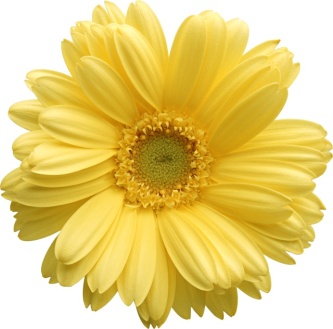 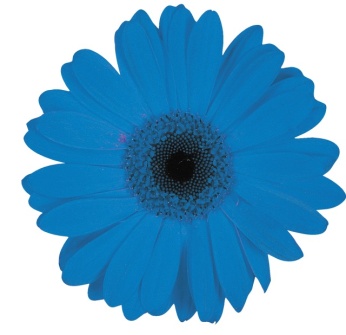 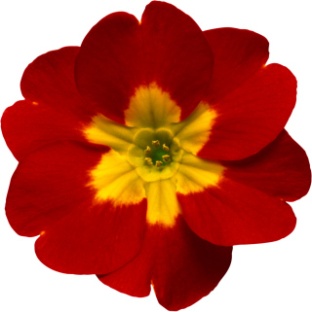 1 скл.
2 скл.
3 скл.
колесо
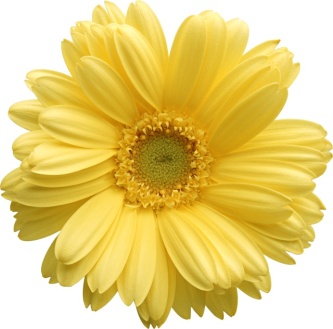 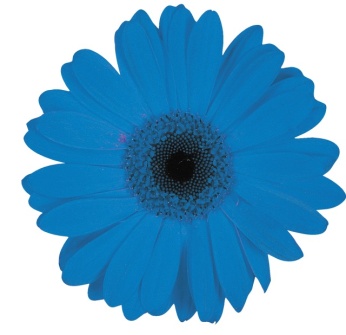 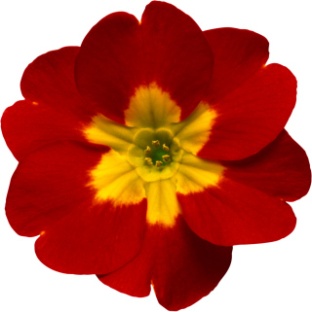 1 скл.
2 скл.
3 скл.
Москва
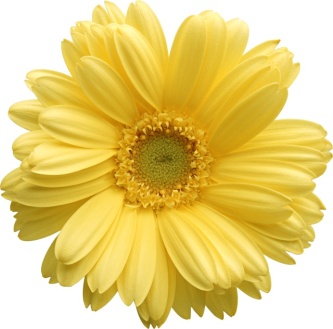 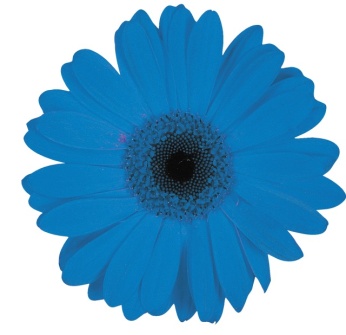 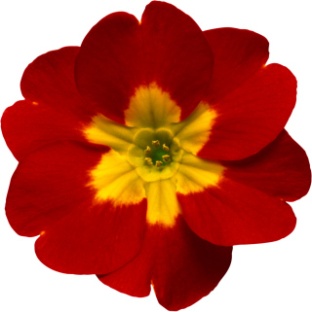 1 скл.
2 скл.
3 скл.
ветер
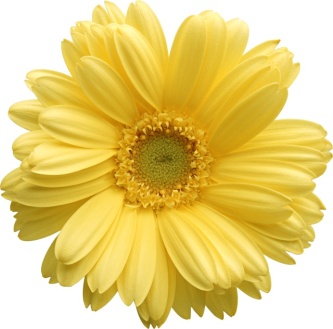 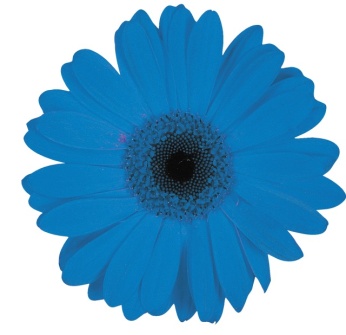 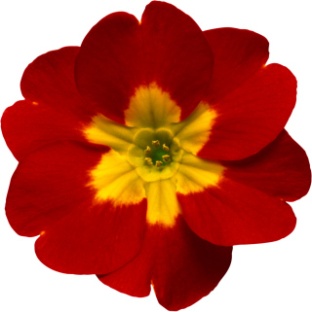 1 скл.
2 скл.
3 скл.
Молодец!!!
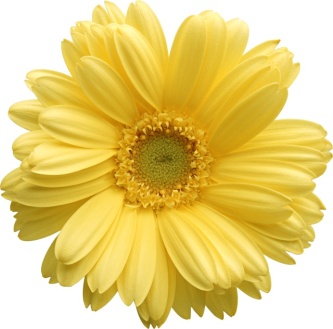 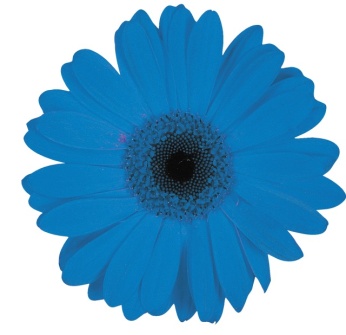 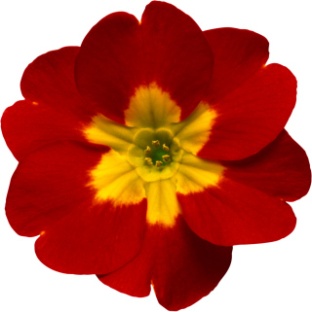 Источники:
Раскраска
http://igraem.pro/raskraski/raskraska-byk/
Художник
http://www.edu.cap.ru/home/7962/kartinki/hudognik.jpg
Бычок
http://russianpoetry.ru/stihi/detskie/bychok-i-chervjachok.html
Желтый цветок
http://f-lite.ru/lfp/s49.radikal.ru/i125/0902/72/c09c65457d7c.png/htm
Синий цветок
http://img-fotki.yandex.ru/get/9807/981986.af/0_9465a_3db6c7d7_orig
Красный цветок
http://img-fotki.yandex.ru/get/4905/981986.82/0_8f421_143554e8_orig